CHILD TRAINING
Proverbs 22.6ESV
                                                
“Train up a child in the way he should go,
 Even when he is old, he will not depart from it”
Prov. 29:15NET

A rod and reproof impart wisdom, but a child who is unrestrained brings shame to his mother.
Cats are considered adults at one year old… At about four weeks, the mother will start to wean her kittens, and by the end of the fifth week of their lives, they are expected to eat solid food and be starting to find it on their own.  (feral)catwiki.com/faqs/when-do-feral-cats-leave-their-kittens/
CHILD TRAINING & TIME
It takes the babies about 2 weeks to leave the nest …and then they usually stay with their parents for two or three weeks after that. Journey North American Robin
Dt. 6.7 

Eph.6.4

Prov. 22.6
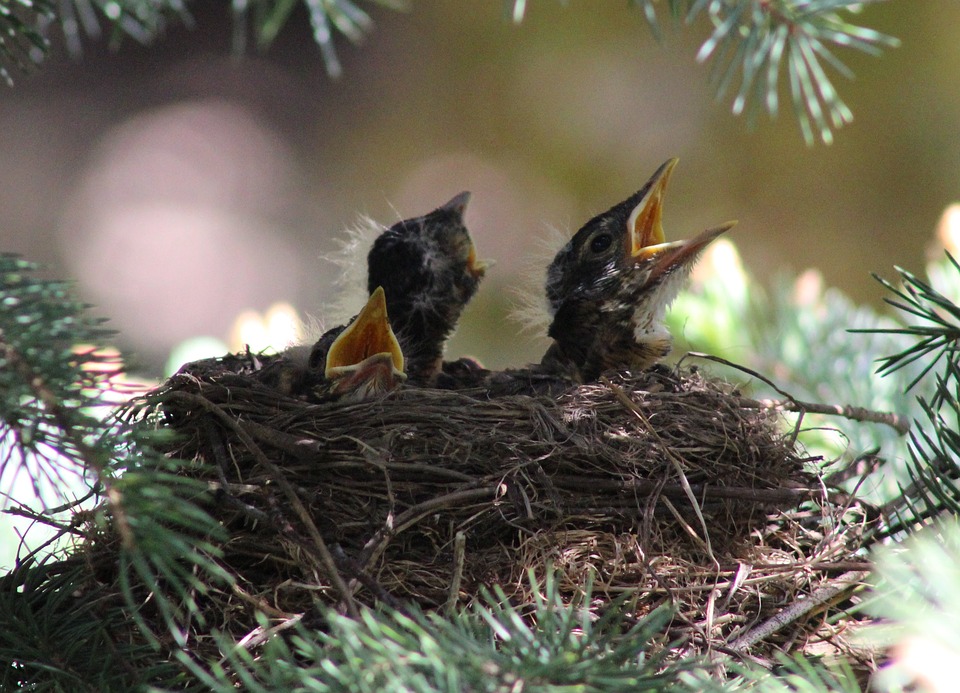 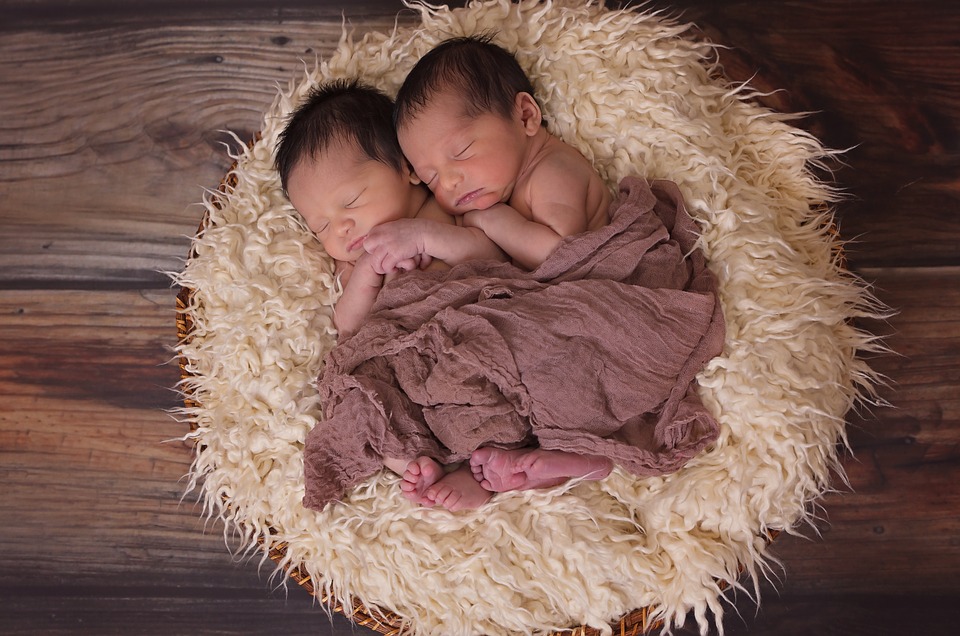 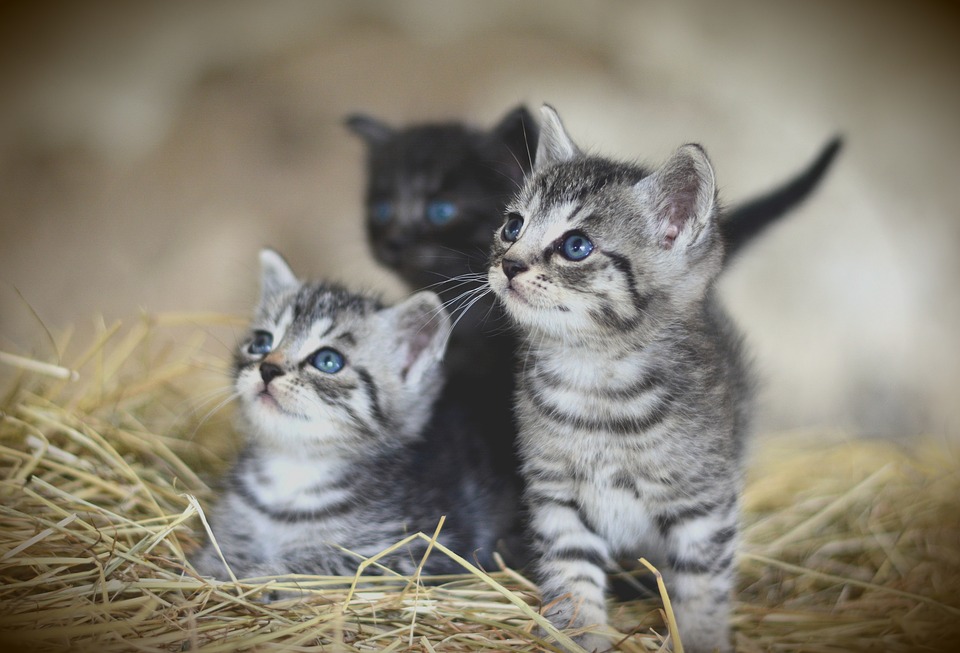 Cats are considered adults at one year old… At about four weeks, the mother will start to wean her kittens, and by the end of the fifth week of their lives, they are expected to eat solid food and be starting to find it on their own.  (feral)catwiki.com/faqs/when-do-feral-cats-leave-their-kittens/
CHILD TRAINING & TIME
It takes the babies about 2 weeks to leave the nest …and then they usually stay with their parents for two or three weeks after that. Journey North American Robin
Dt. 6.7 

Eph.6.4

Prov. 22.6
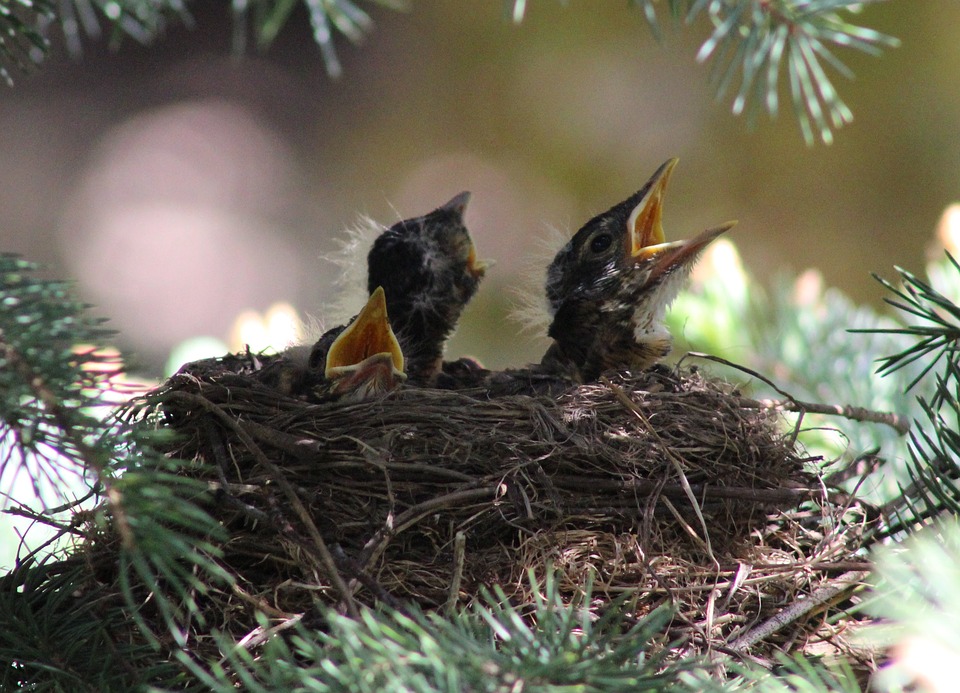 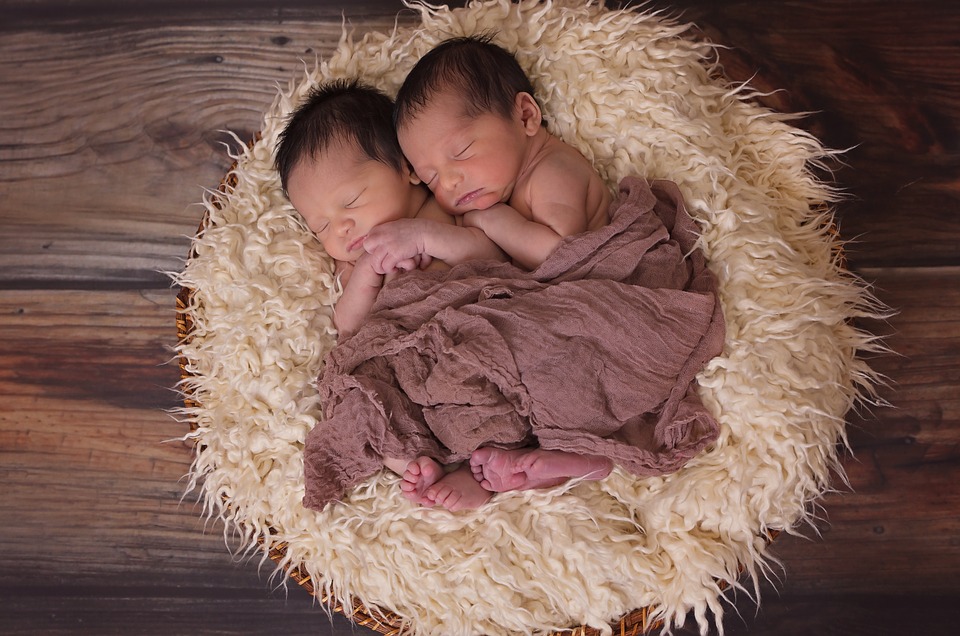 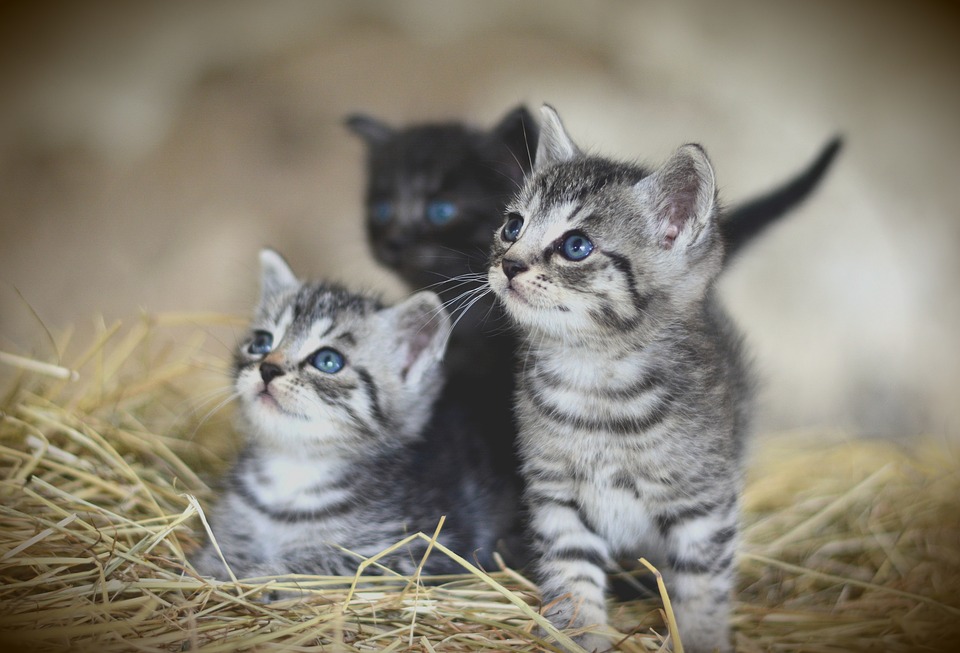 early child training
LESSON # 1:basic vocabulary:
No
No
EARLY TRAINING & “NO”
The importance of  “no” [cf. Gen.2]
respect & compliance for the prohibitory “no”
if you don’t mean it, don’t say it, and if you do mean it, enforce it   - Mt.5.37
VOCABULARY TEST:
What does “no” mean to my child?
Tantrum
time
No
The defense attorney may now cross examine
No
Don’t do it while Mom or Dad are watching
No
No
No
RESPECT
FORAUTHORITY
I WON’T ALWAYS GET MY WAY
BEHAVIORIS MORE IMPORANT THAN DESIRE
SELFDENIAL
/SELFCONTROL
No
No
EARLY TRAINING & “NO”
important foundation: learning to submit to an earthly father prepares the child for submission to a far more important Father.
EARLY TRAINING & “NO”
respect & compliance forprohibitory “no”
zero tolerance fordefiant & rebellious “no”
avoidingupside down homes
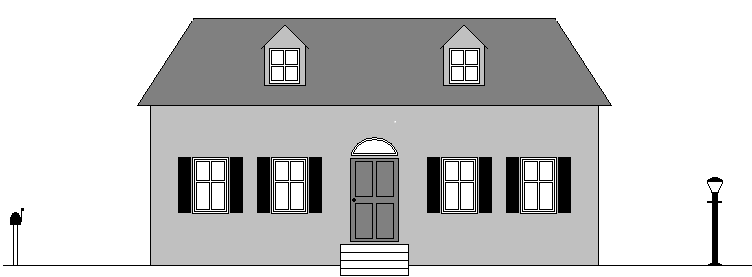 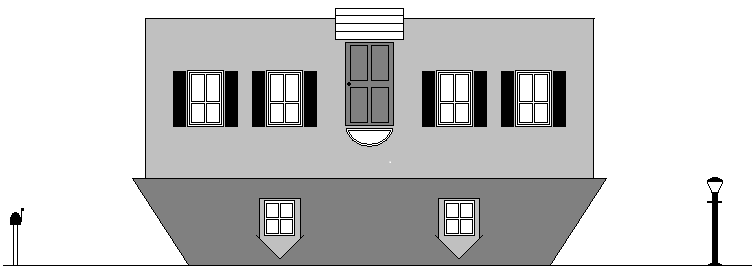 The child needs to understand:
CHILD
PARENTS
GOD
GOD
father
mother
child
Prov. 29:15
The rod and reproof give wisdom,
but a child left to himself brings
shame to his mother.
a child untrained . . .(breakfast brat)
Prov. 29:15 ESV
The rod and reproof give wisdom,
but a child left to himself brings
shame to his mother.
some common mistakes to avoid
parenting pitfalls
1.  failing to discipline...
He who spares his rod hates his son, but he who loves him disciplines him diligently           							Prov.13.24
Discipline your son while there is hope, and do not desire his death				             						Prov. 19.18
Foolishness is bound up in the heart of a child; the rod of discipline will drive it far from him            					Prov. 22.15
1.  failing to discipline...
Do not hold back discipline from the child, Although you strike him with the rod, he will not die                               					Prov. 23.13
The rod and reproof bring wisdom, but a child who gets his own way brings shame to his mother   						Prov. 29.15
Correct your son, and he will give you comfort;    he will also delight your soul		            						Prov. 29.17  
					         (illustration / 4 yr. old)
2.  Rewarding misbehavior
Why do children throw tantrums? 
the difference between a boy and a pig
“The rod and reproof bring wisdom,                         but a child who gets his own way                brings shame to his mother”     	Prov. 29.15
3.  Expecting misbehavior
Not talking about wanting misbehavior, hoping for, or preferring misbehavior… 
but expecting misbehavior
“Oh, we can’t take him to the restaurant”
“There’s no way Jr’s going to sit still for an hour”
“Well after that sugar, he’s going to be impossible”
“Oh, I’ll never get him to eat that”
“Sorry, my son’s not much of a sharer”
“Foolishness is bound up in the heart of a child; the rod of discipline will drive it far from him”  Pr.22.15
If you expect tantrums, you will get them.If you expect dishonesty, you will get it.If you expect bad attitudes, you will get it. but if you really EXPECT the opposite,and require and TRAIN for the opposite, you will GET the opposite.
as a general rule:   you get what you expect
4.  failing to be consistent...
“he who loves him disciplines him diligently”           							Pr.13.24
“No Parking” illustration (next slide)
Imagine treating “No Parking” violations like this?
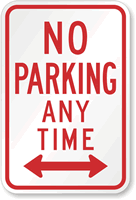 20 minutes:
We asked you not      to park     here
10 minutes:
Please       do not     park        here
40 minutes:
Don’t     make me       tell you again
30minutes:
I really   mean it,    do not            park here
50 minutes:
I’m going    to start counting    to 10
60 minutes:
OK, now you’re in trouble ! 
$ TICKET
What would those no parking areas be filled with?
5.  Thinking “I don’t have time…”
Like saying “I don’t have time to get rid of lice”
“All discipline for the moment seems not joyful, but sorrowful, yet … afterwards it yields the peaceful fruit…”  					Heb.12.11
6.  failing to control self...
proper motivation:      Prov.13.24                                  “he who loves him disciplines him diligently”  
discipline vs. abuse
discipline vs. YELLING!! 
“expert” advice [?]
Why won’t he obey??? [ 
“What’s wrong with you?”                                                   “I don’t know why you won’t do right!”
the vase test  (see next slide)
THE VASE TEST       set up:  a.) Jr. bounces a ball off the wallb.) Mom says: “Jr., don’t throw that ball in the house”c.) Jr. looks at mom, heard her; throws the ball again anyway.
scenario A: 
nothing broken
scenario B: 
antique vase is shattered
Reaction:

No big deal.
Mom says,
“Jr., I asked you not to do that.”
Reaction:
Seeing her son’s willful   defiance & disobedience, Mom takes this very serious and he is punished.
            WHY?
Reaction:

No big deal. Mom says, “Jr., I asked you not to do that” ?
Reaction:

Jr’s in BIG trouble!! NOW he’s going to get it! This is VERY serious.
           WHY?
7.  Training them to disrespect instructions given calmly
The parents’ choice:
they never obey
they obey after you scream
Or only after saying it over & over & over
Or the 1st time, and to calm instructions (w/o yelling, nagging, badgering, etc.)
8.  fathers “discouraging,” 			“provoking to wrath”
“Fathers, provoke not your children, that they be not discouraged”           	-Col. 3.21
“fathers, provoke not your children to wrath: but nurture them in the chastening and admonition of the Lord”    	-Eph.6.4
criticism … or nothing
expecting talents beyond their capacity
fluctuating boundaries based on your mood
9.  failing to parent with joy
rejoice in the wife of your youth. Prov. 5.18
The father of the righteous will greatly rejoice; And he ...will have joy of him. Let your father and your mother be glad, And let her rejoice who gave birth to you. Prov. 23.24-25
A joyful heart makes a cheerful face, But when the heart is sad, the spirit is broken... a cheerful heart has a continual feast…  Better is a dish of vegetables where love is Than a fattened ox served with hatred. Prov. 15.13-17nasb
the law of kindness is on her tongue.  Prov.31.26
A joyful heart is good medicine, but a crushed spirit dries up the bones. Prov. 17.22esv
Ga.5.22   Love, Joy, Peace…
10.  failing to use rod AND reproof
Just rod? [learns… what?]
Just reproof? [kid at walmart]
value in “the lecture” 
conscience
anticipation
“The rod and reproof bring wisdom, but a child who gets his own way brings shame to his mother”   	Prov. 29.15
11.   Settling for situation control 	instead of training the child.
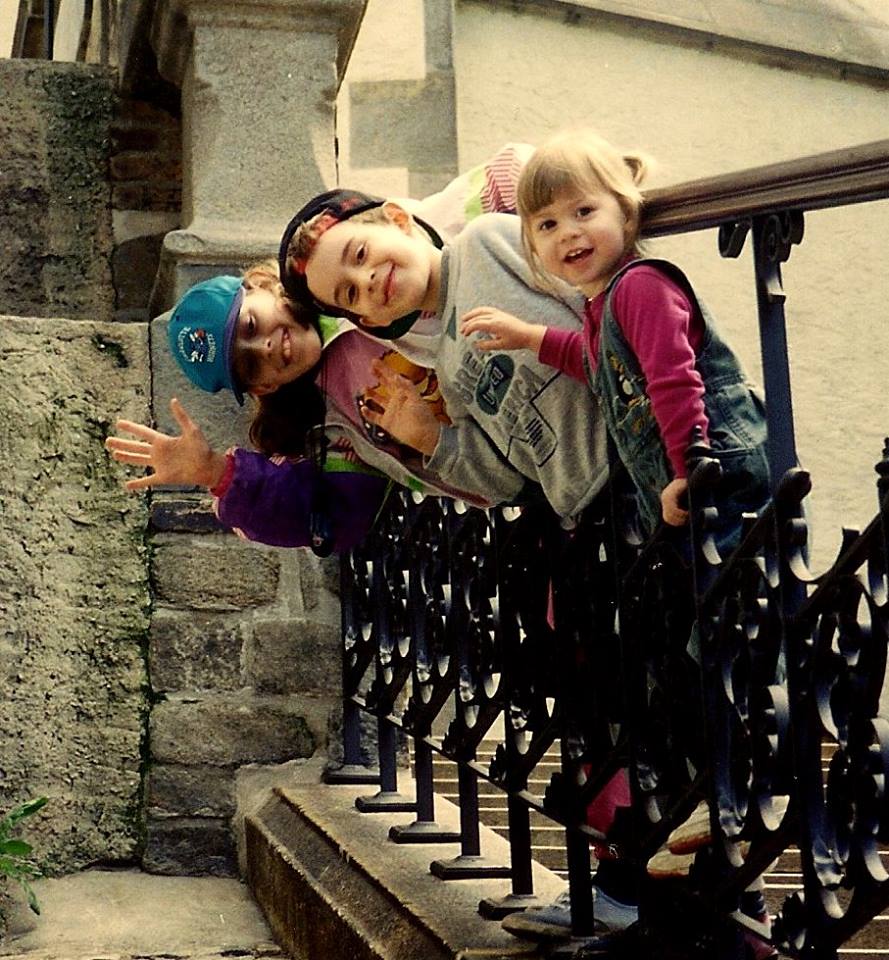 twinkie brat 	  - Michael & Debbie Pearl / To Train up a Child
BRIANNE & THE CAR SEAT ILLUSTRATION
A mom’s comment on this point: “live altering experience” in 2 or 3 days: improved behavior / happier child
MERE CONTROL  vs. TRAINING  (& what  results?)  “They’re not going to do that under my roof” is not enough. Train them. Teach them self-control so they will behave themselves under any roof. 
“TRAIN up a child in the way he should go, even when he is old he will not depart from it”  Pr.22.6 (not just “control”)
 TRAIN THEIR HEARTS  
a little boy, made to sit down, had this to say:                   “I’m still standing up on the inside!” … then job’s not done!
12.   Mistaking  “taking them to church”  for   “bringing them up in the nurture and admonition of the Lord”
Eph. 6.4
Deut. 6.7  
“You shall teach them diligently to your sons and shall talk of them when you sit in your house and when you walk by the way and when you lie down and when you rise up”
14.  assuming cultural norms :    “terrible 2’s”  >  “rebellious teens”
culturally common: >rebellious teens
also common:          >ungodly adults
Josiah     2 Chron. 34.1-3  
Timothy  Acts 16:1-3 / cf. 1Tim.4.12 
Note: wise parenting & the       consideration of “trajectory”                                                [cf: Jonadab in Jer.35 / Lot in Gn.13]
Expect   Train   Guide           Eccl.12.1
16.   Failing to train humility
Proverbs 6  (first abomination)
being aware of a culture that celebrates youth and lacks respect for its elders
The fool test (prov.)
17.   Focusing on home income ($) over home outcome (the children)
“Better is a little with the fear of the Lord           than great treasure and turmoil with it.                       Better is a dish of vegetables where love is                  than a fattened ox served with hatred”    Prv. 15.17
the home, not the house / the family, not the stuff
Do our homes reflect scriptural priorities?                   Or cultural priorities?               	      older women: “train the young women to love their husbands, to love their children, to be sober minded, chaste, workers at home, kind, being in subjection to their own husbands”                                         Titus 2:3-5
1Tim.6:6-10